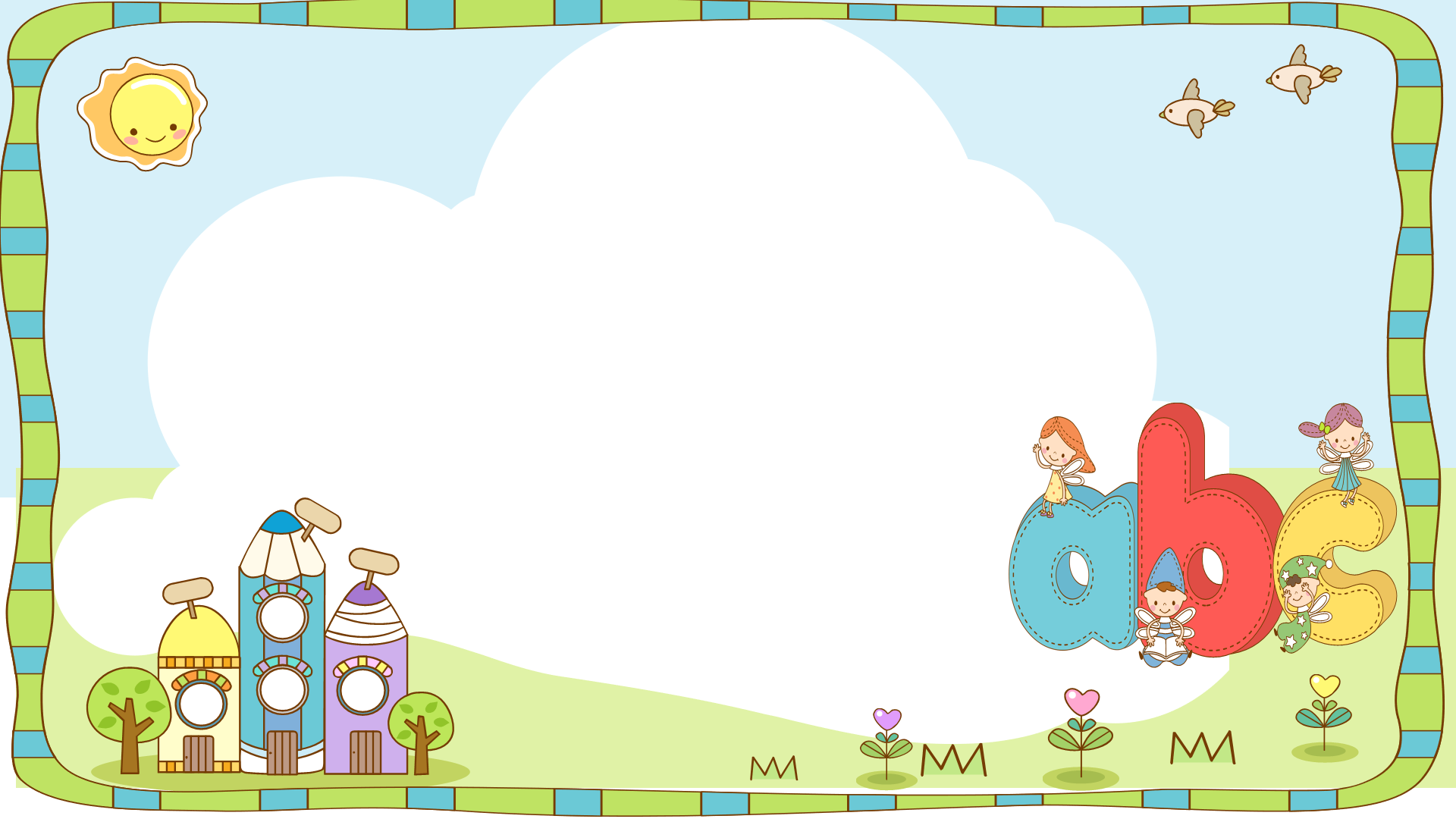 ÔN TẬP:  
SO SÁNH HAI PHÂN SỐ
Trang 6, 7
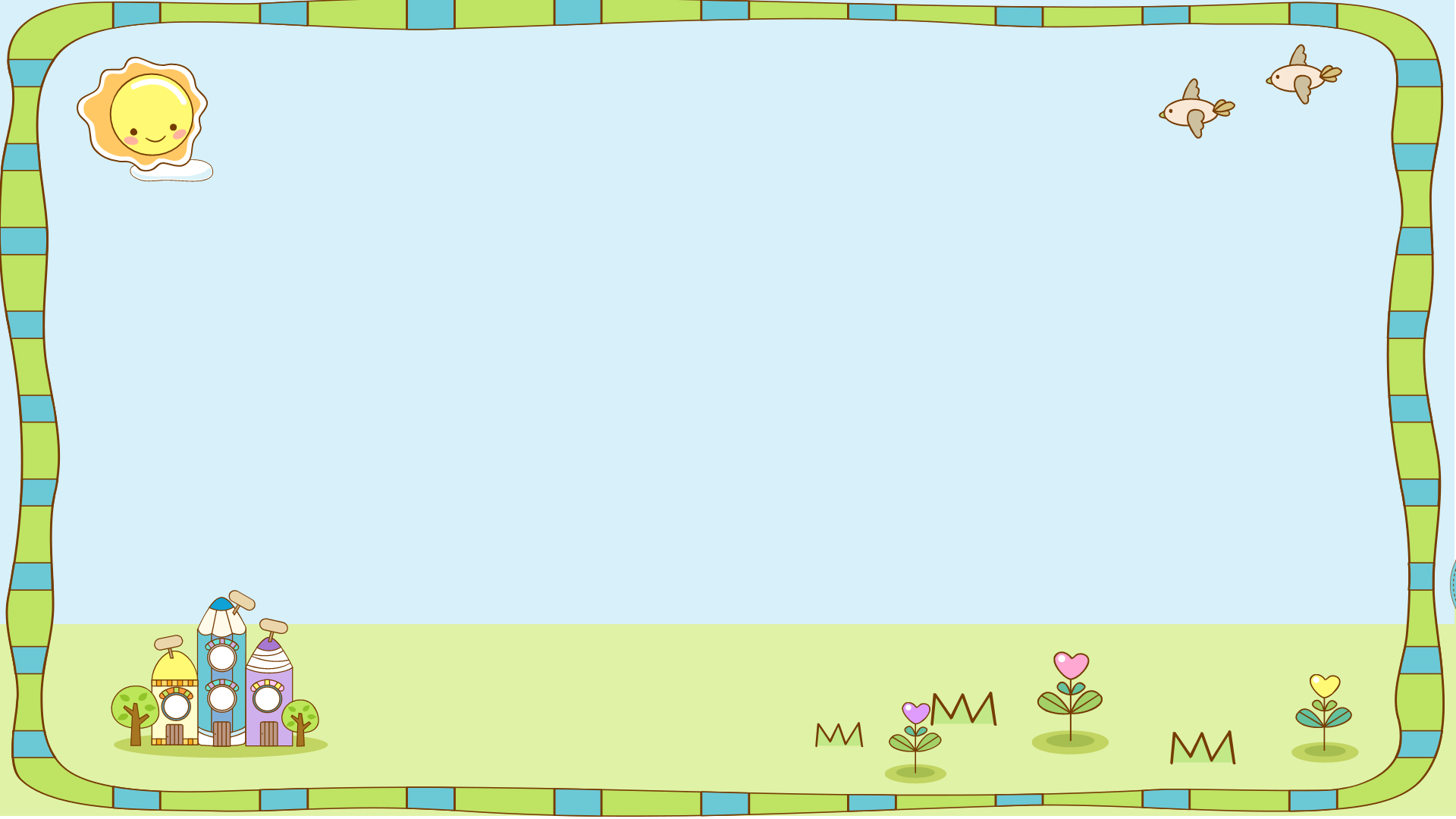 KHỞI ĐỘNG
Đi tìm mảnh ghép
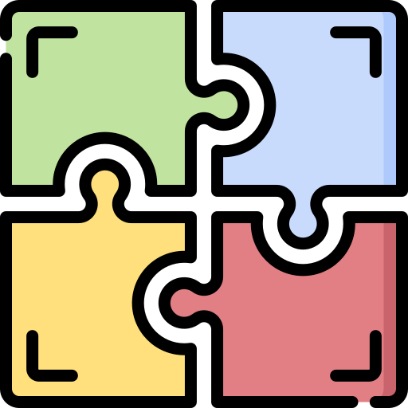 Cách nào sau đây là đúng? Cách nào sai? Vì sao?
=
=
=
=
=
=
Đ
S
S
Đ
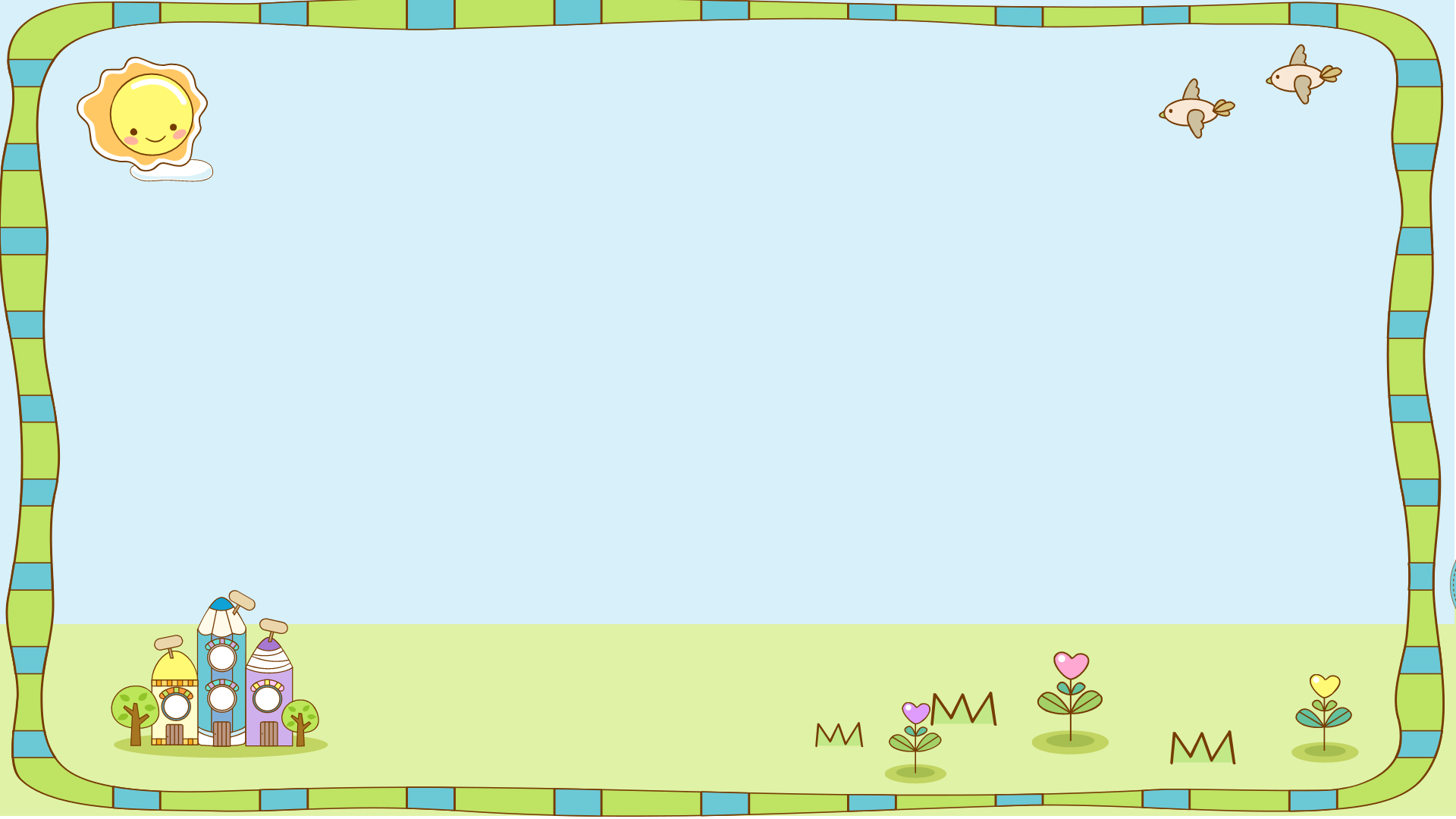 MỤC TIÊU
Nắm được cách so sánh hai phân số.
Thực hành so sánh hai phân số có cùng mẫu số, khác mẫu số; sắp xếp ba phân số theo thứ tự.
Ví dụ 1: So sánh hai phân số:
…
…
<
<
Trong hai phân số cùng mẫu số: 
      * Phân số nào có tử số bé hơn thì bé hơn.
      * Phân số nào có tử số lớn hơn thì lớn hơn.
      * Nếu tử số bằng nhau thì hai phân số đó bằng nhau.
[Speaker Notes: Muốn so sánh 2 PS có cùng mẫu số ta làm thế nào?]
và
Ví dụ 2: So sánh hai phân số:
Ta có:
Nên
Vì
b) Muốn so sánh hai phân số khác mẫu số, ta có thể quy đồng mẫu số hai phân số đó rồi so sánh các tử số của chúng.
[Speaker Notes: Muốn so sánh 2 PS có khác mẫu số ta làm thế nào?]
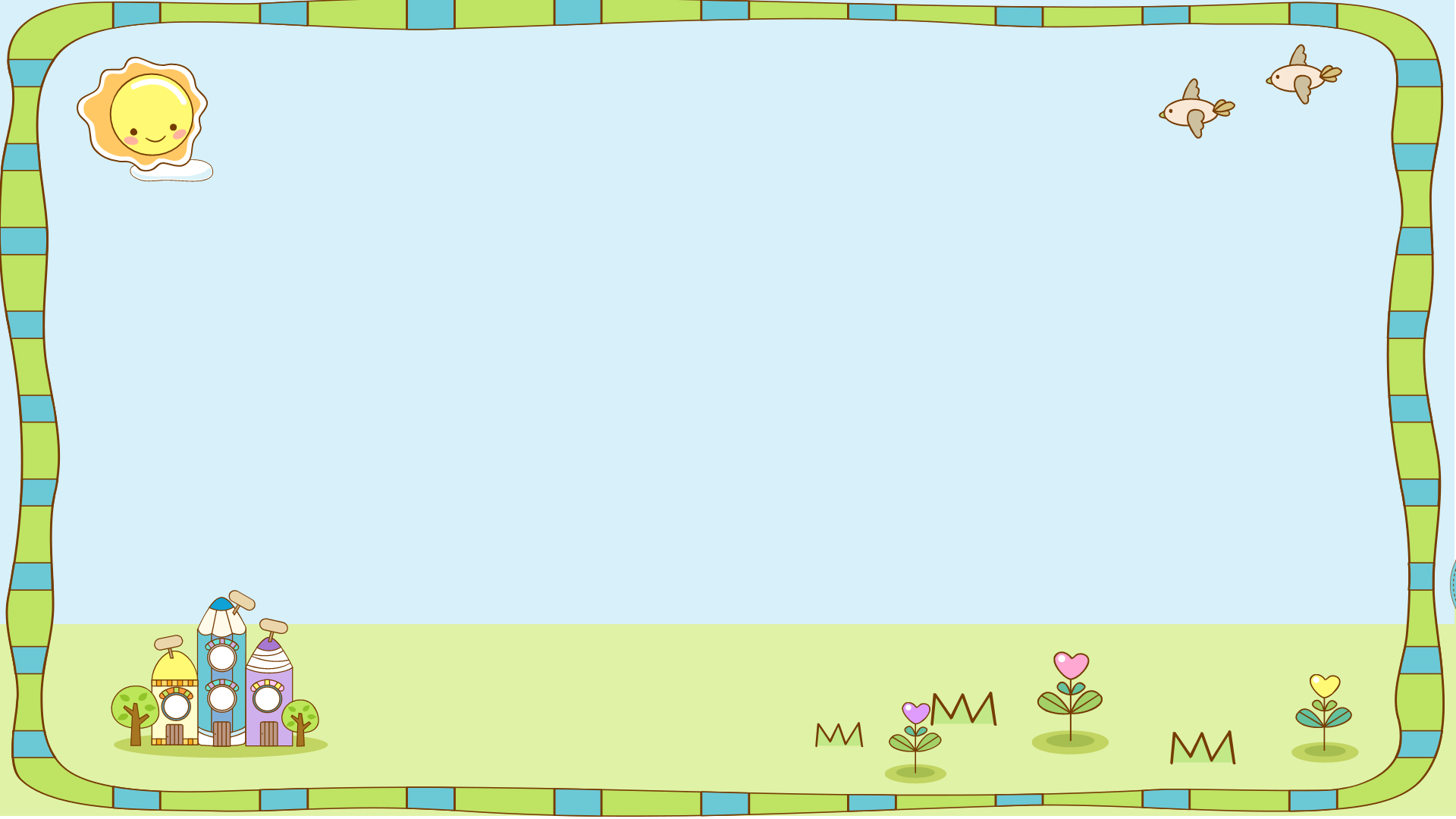 THỰC HÀNH
1
>
<
=
?
=
…
…
<
…
…
<
<
[Speaker Notes: Nêu cách so sánh 2 phân số 2/3 và ¾.
Muốn so sánh hai PS có cùng MS ta so sánh thế nào?
Qua BT 1, con thấy mình đã đạt được mục tiêu nào?]
2
Viết các phân số sau theo thứ tự từ bé đến lớn:
a)
;
b)
;
;
;
a)
Vậy thứ tự từ bé đến lớn là:
Giữ nguyên
b)
Vậy thứ tự từ bé đến lớn là:
Giữ nguyên
[Speaker Notes: Để sắp xếp các PS theo thứ tự tăng dần ta làm thế nào?
Qua bài tập 2 con đã hoàn thành mục tiêu của bài học chưa? Nêu lại mục tiêu bài học.]
3
Điền dấu >;<: =?
>
<
……
……
=
……
<
……
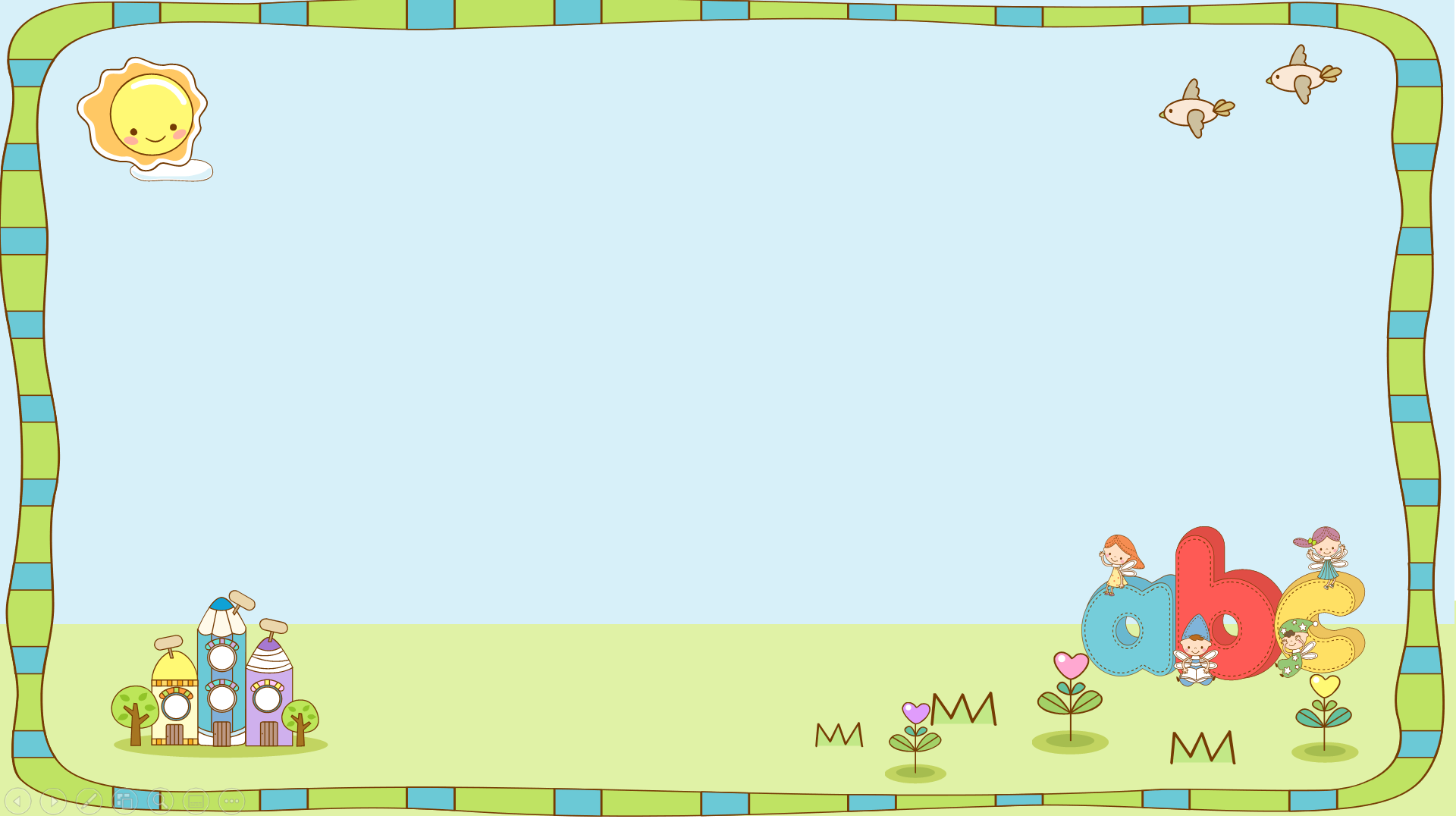 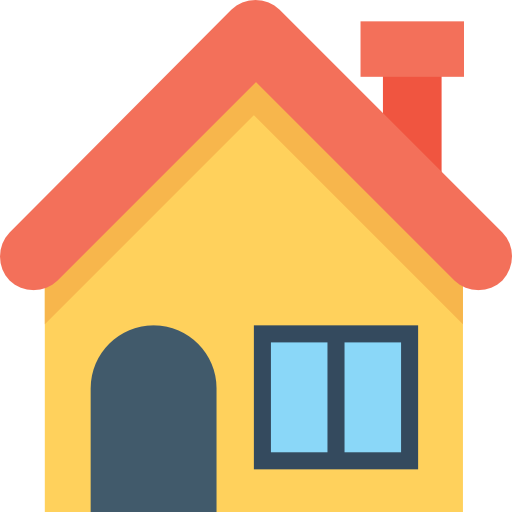 Chuẩn bị bài sau
 Ôn tập: So sánh hai phân số (tiếp theo)